Цветочный мотив
Мастер-класс по вышивке лентами
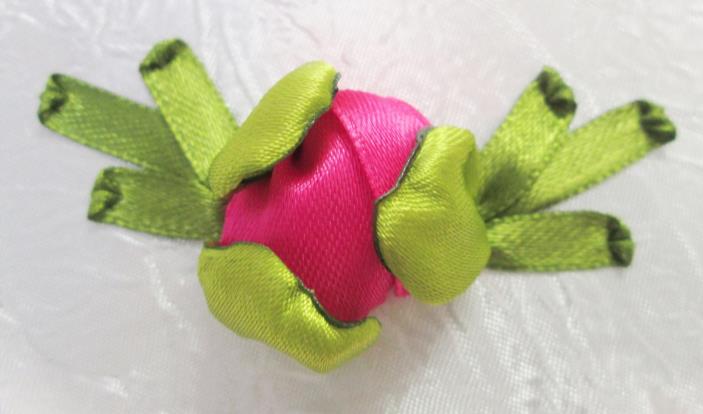 Автор: Тарадаева Светлана Ивановна
Для работы понадобится:
Ткань, пяльцы, иголка, ножницы, зажигалка, атласные ленты разной ширины красного и зеленого цветов.
Вдеваем красную ленту шириной 2,5 см в иголку.   
     А на другом конце ленты делаем «Плоский узелок» - 
     складываем в два раза и прошиваем в центре.
2. Пометив на ткани место нашего бутона   
    приступаем к вышивки.  

    Выводим ленту с изнанки на лицо.
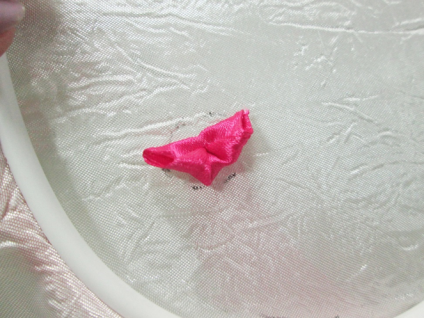 3. Делаем «Французский узелок» в три навива.
4. Затягиваем ленту с изнанки.
5. Теперь закрываем узелок «лепестками» 
     швом «Вытянутый стежок» с обеих сторон.
Получается бутон.
6. Делаем еще два стежка «Вытянутый стежок» 
    перпендикулярно предыдущим.
7. С изнанки отрезаем ленту, край опаливаем.
8. Листочек вдеваем в иглу и выводим на 
    изнаночную сторону рядом с бутоном.
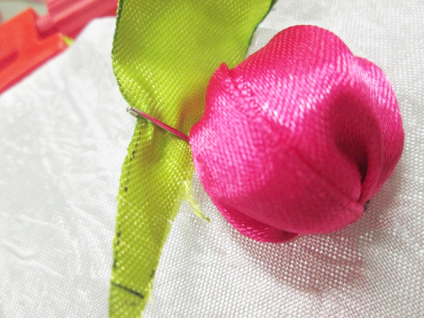 9. Таким способом делаем еще два листика

     Получается бутон.
10. Лентой шириной 5 мм вышиваем листья 
      вокруг бутона.
Используем шов «Простой стежок с завитком».
11. С каждой стороны бутона по три листика.
12. Закрепляем с изнанки и опаливаем края.
Цветочный мотив бутона готов.
Спасибо за внимание!